Строение и номенклатура карбоновых кислот
Классификация карбоновых кислот
Особенности строения карбоксильной группы
Номенклатура одноосновных карбоновых кислот
Изомерия карбоновых кислот
Карбоновые кислоты - класс органических соединений, молекулы которых содержат одну или несколько функциональных карбоксильных групп -COOH .
Общая формула предельных монокарбоновых кислот -CnH2n+1СООН .
Классификация карбоновых кислот
Помимо общих классификационных признаков кислот (основность, степень диссоциации и др.) карбоновые кислоты можно классифицировать по следующим признакам:
По типу углеводородного  радикала, 
связанного с карбоксильной группой:
ароматические, например бензойная кислота
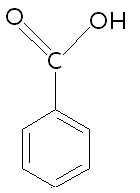 алифатические — предельные, например капроновая кислота





и непредельные, например акриловая кислота
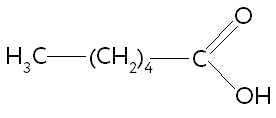 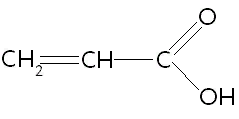 алициклические, например хинная кислота





гетероциклические, например никотиновая кислота
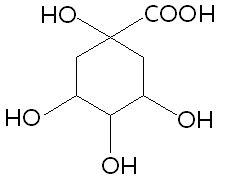 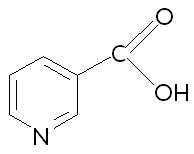 2. По числу карбоксильных групп:

одноосновные, например муравьиная и уксусная кислоты
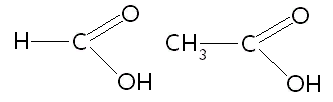 двухосновные, например щавелевая, янтарная (бутандиовая) кислоты



многоосновные, например лимонная кислота
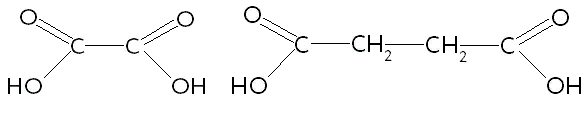 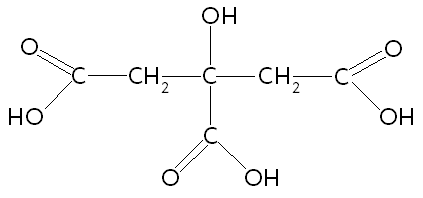 Карбоксильная группа сочетает в себе две функциональные группы — карбонильную и гидроксильную, оказывающие взаимное влияние друг на друга, что приводит к перераспределению электронной плотности.
В карбонильной группе атом углерода несёт частичный положительный заряд и поэтому стягивает на себя неподелённую электронную пару между атомом кислорода и водорода в группе -OH (индуктивный эффект). При этом электронная плотность на атоме кислорода уменьшается, и связь O-H  ослабляется. Это приводит к способности кислот отщеплять протон, что обусловливает кислотные свойства карбоновых кислот
В свою очередь, группа -OH  уменьшает положительный заряд на карбонильной группе, что приводит к ослаблению способности к реакциям нуклеофильного присоединения, характерным для карбонильных соединений.
Международная номенклатура
В соответствии с  международной номенклатурой ИЮПАК, карбоновые кислоты называют, выбирая за основу наиболее длинную углеродную цепочку, содержащую группу , и добавляя к названию  углеводородного радикала окончание «–овая» и слово «кислота». При этом нумерация производится от первого атома углерода, входящего в состав карбоксильной группы, например:
CH3 – CH2 - COOH — пропановая кислота;
CH3 – C(CH3)2 - COOH — 2,2-диметилпропановая кислота.
Это правило не распространяется на аминокислоты, для которых нумерация начинается со второго атома углерода, если считать атом карбоксильной группы.
Рациональная номенклатура
Для названия карбоновых кислот часто используется рациональная номенклатура, в соответствии с которой к названию углеводорода (или углеводородного радикала) добавляют словосочетание «карбоновая кислота», не включая при этом в нумерацию цепи атом углерода карбоксильной группы, например:

C5H9 - COOH — циклопентанкарбоновая кислота;

CH3 – C(CH3)2 - COOH — трет-бутилкарбоновая кислота.
Изомерия карбоновых кислот
Для одноосновных предельных карбоновых кислот характерны следующие основные виды изомерии:
Изомерия углеродного скелета (начиная с бутановой кислоты).



Межклассовая изомерия со сложными эфирами. Например, уксусной  кислоте изомерен метиловый эфир муравьиной кислоты:
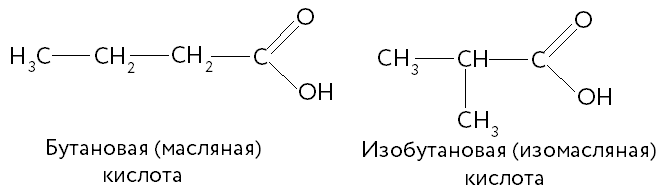 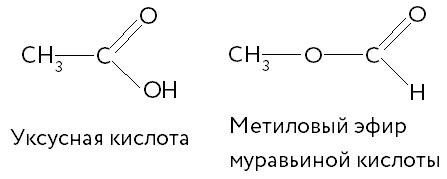